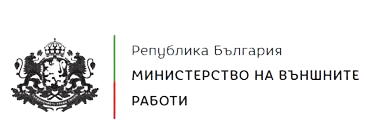 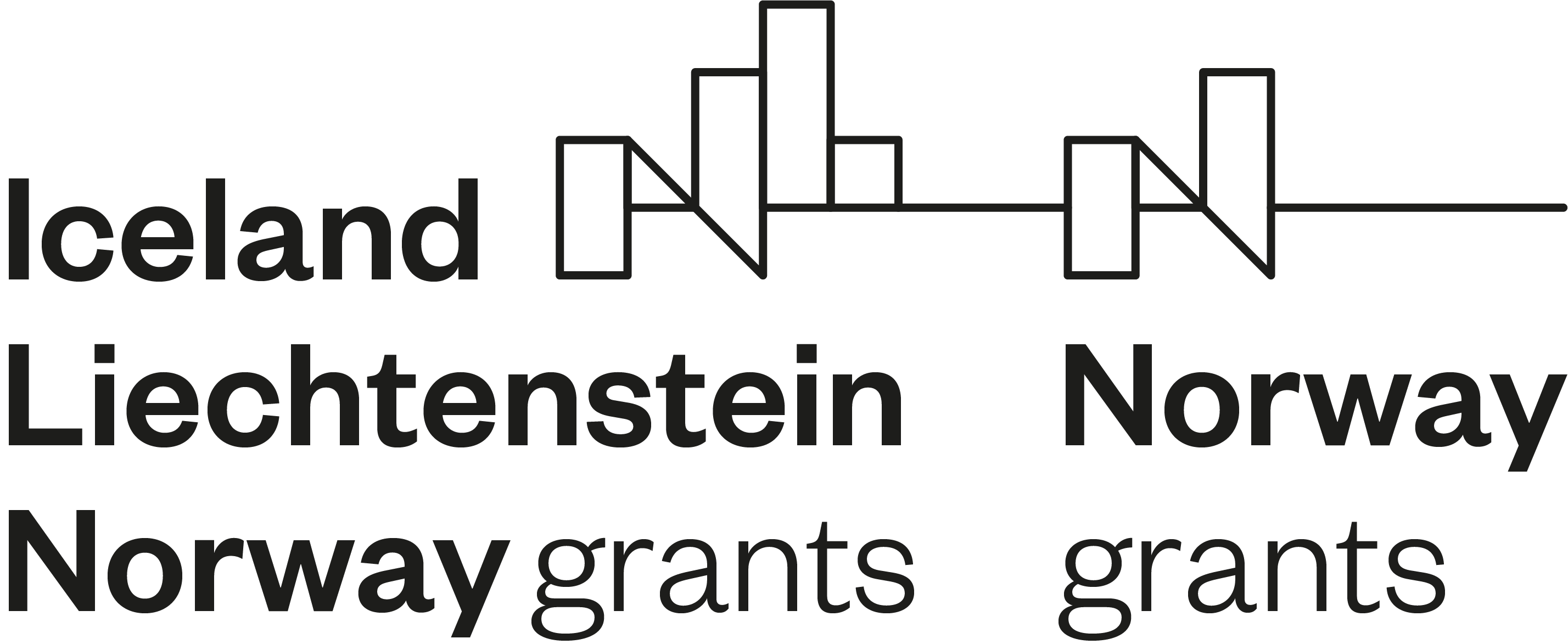 ПРЕДСТАВЯНЕ НА МОБИЛНОТО ПРИЛОЖЕНИЕ  „ПЪТУВАЙ ИНФОРМИРАНО“
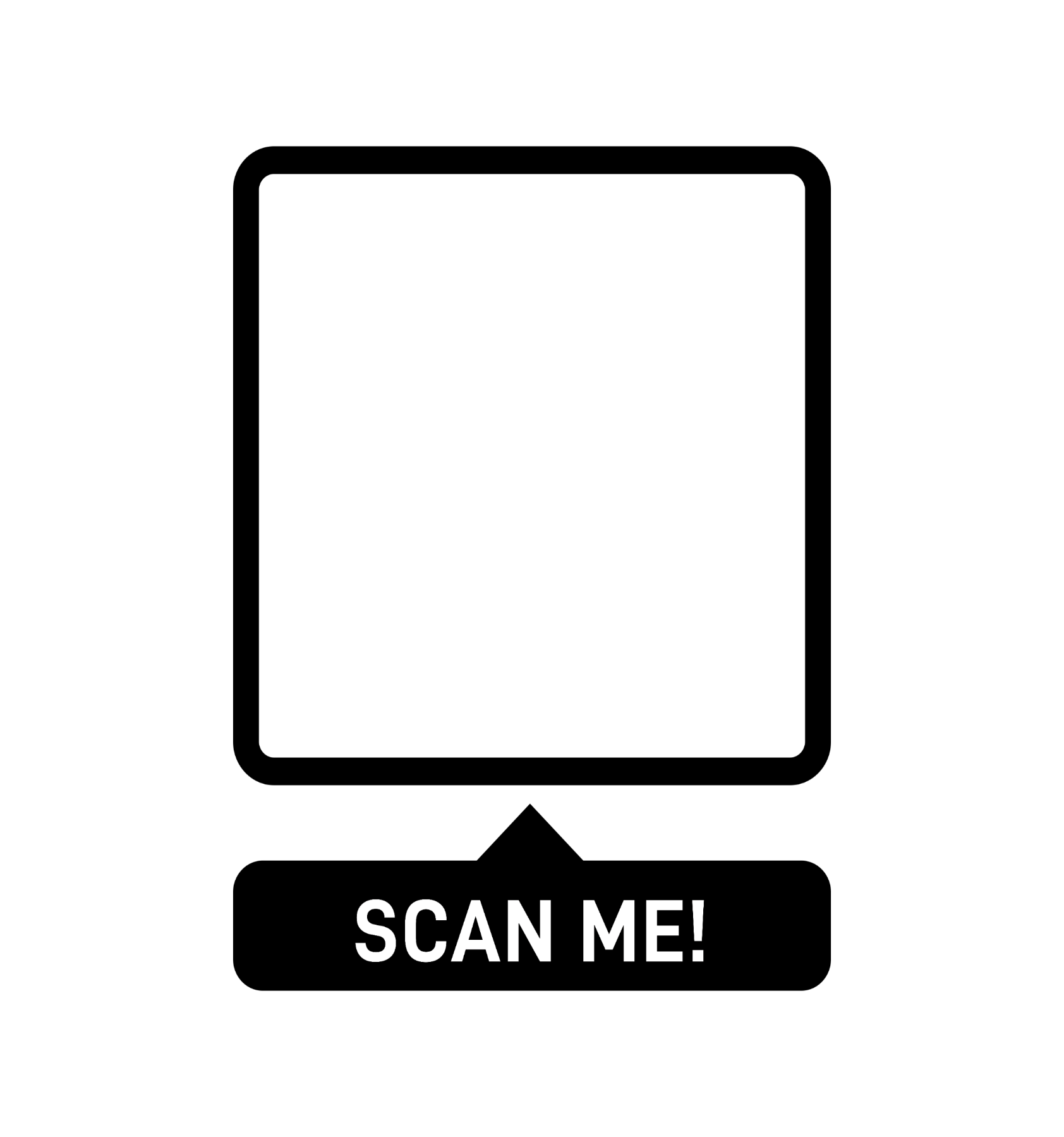 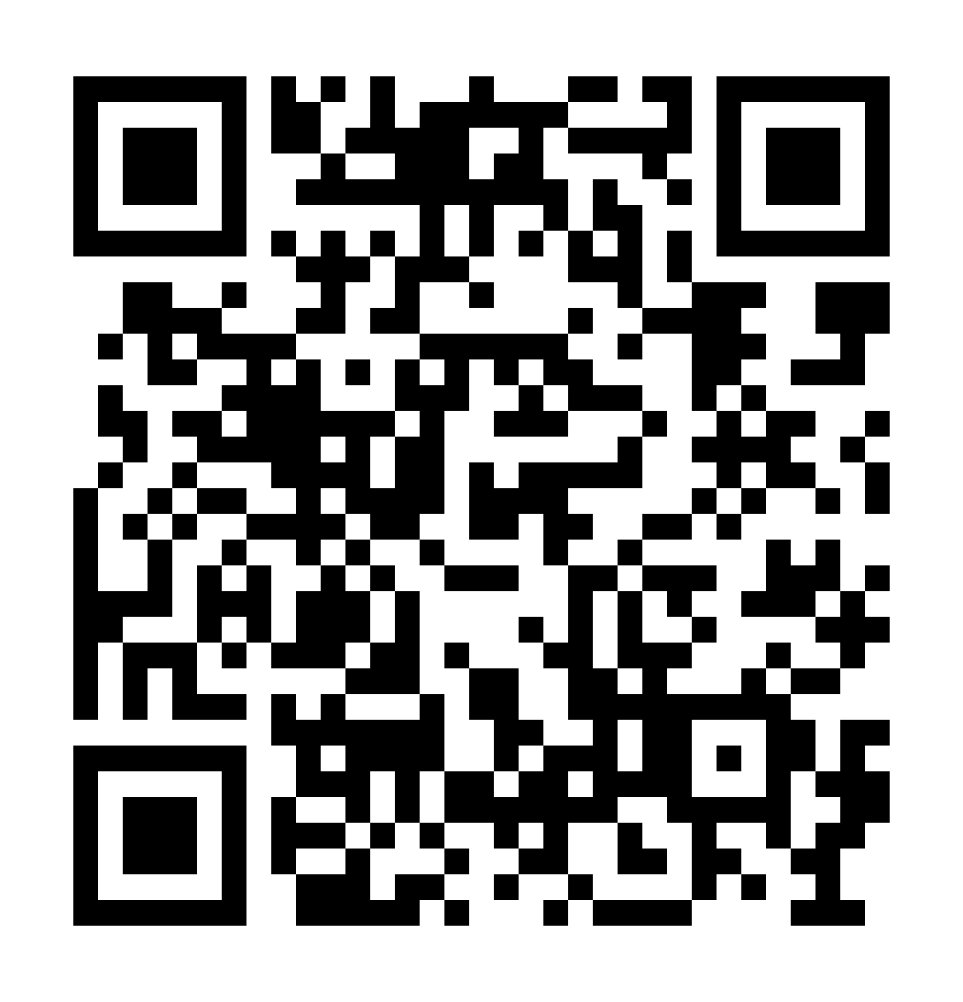 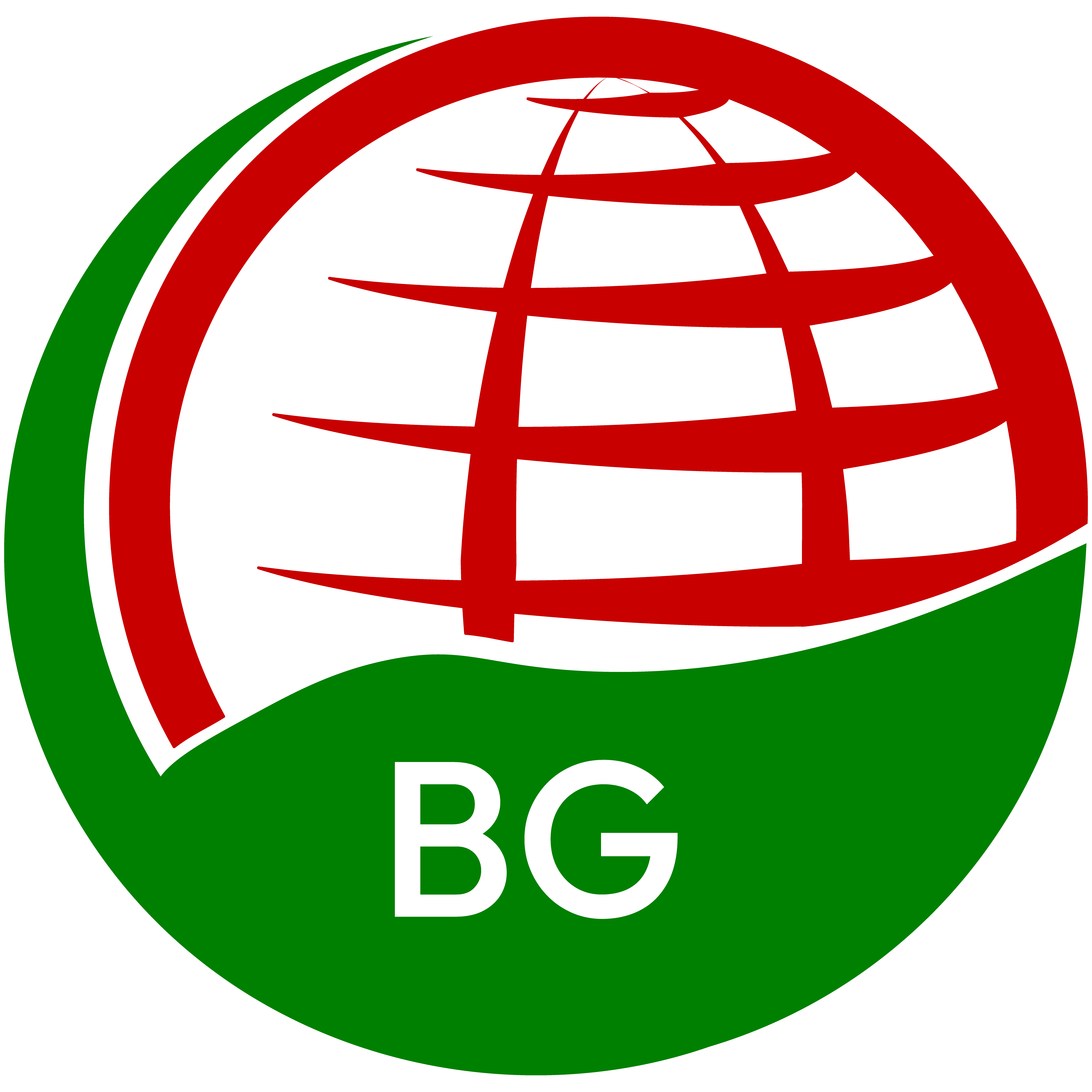 По проект „Доизграждане и оборудване на Центъра за управление на кризи в Министерство на външните работи на Република България“ финансиран от Норвежки финансов механизъм.
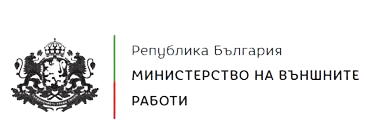 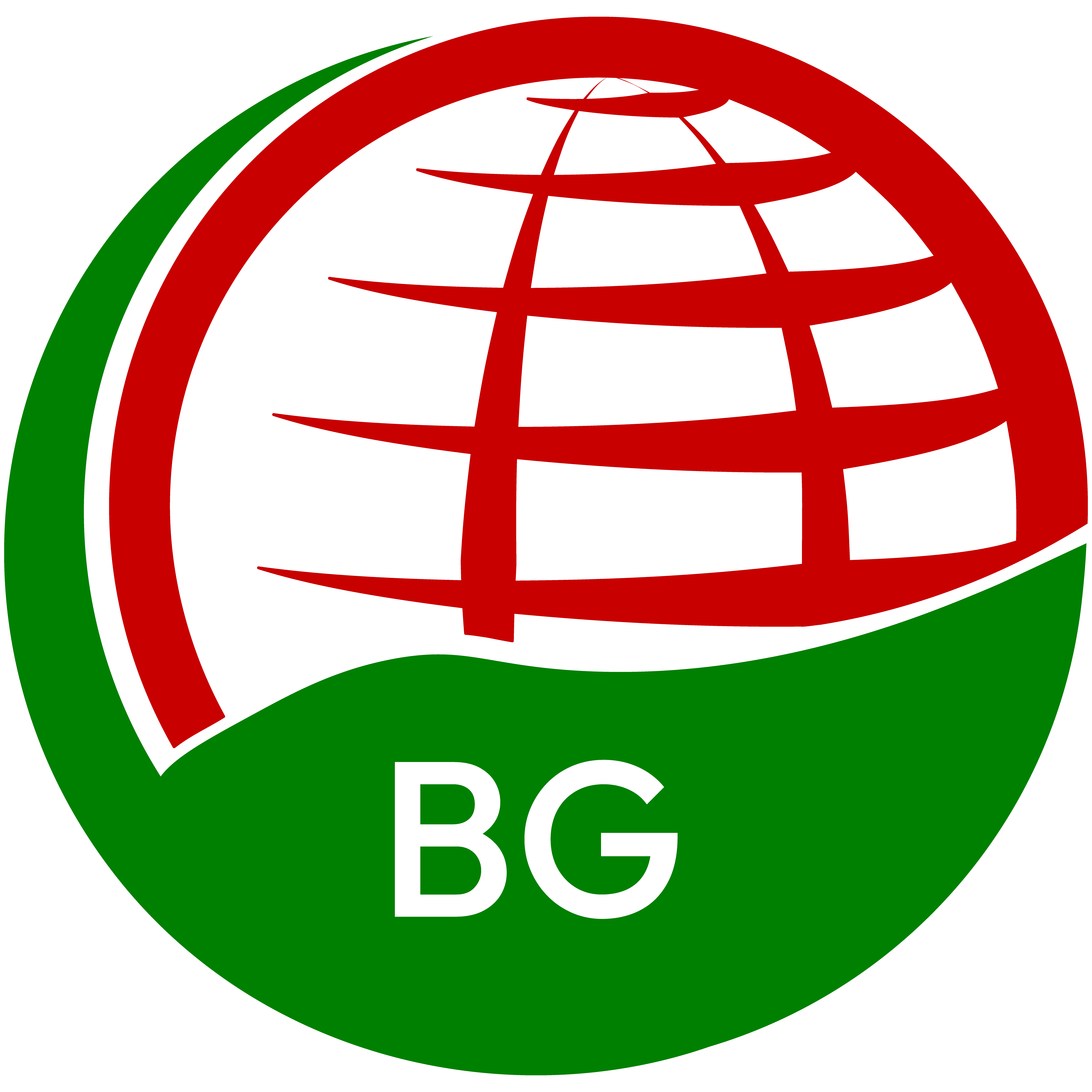 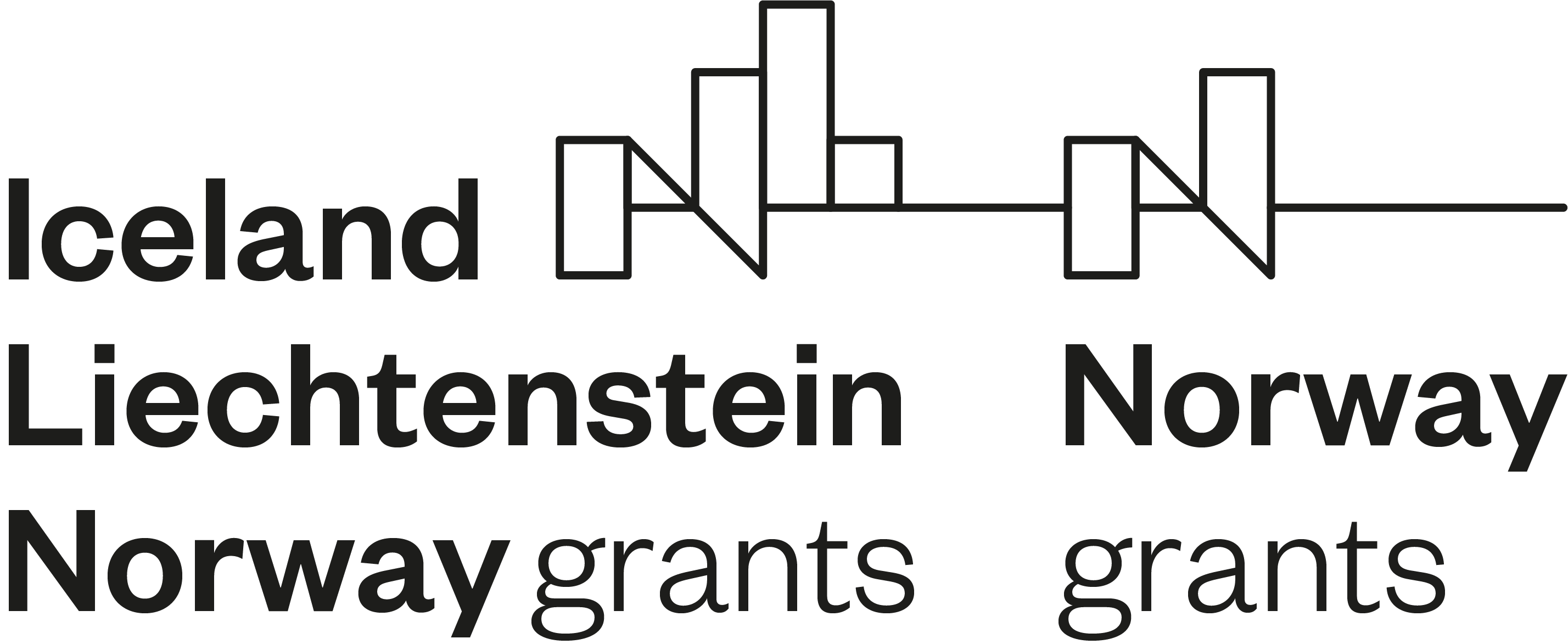 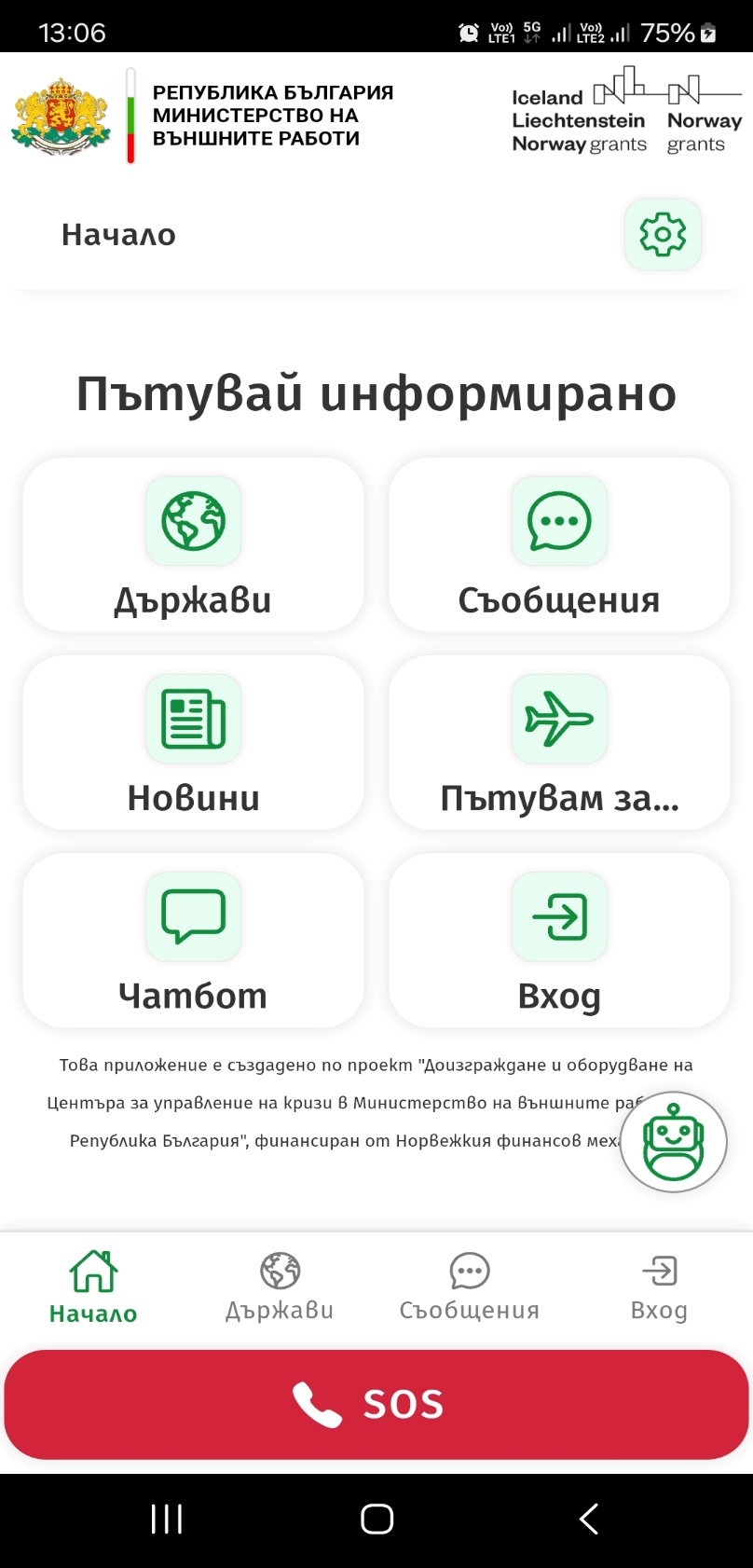 ПЪТУВАЙ ИНФОРМИРАНО
Мобилното приложение “ПЪТУВАЙ ИНФОРМИРАНО” е проект на дирекция „Ситуационен център“ към Министерство на външните работи на Република България, с подкрепата на Финансов механизъм на Европейското икономическо пространство. Норвежки Финансов Механизъм 2014 – 2021.
ОСНОВНИ ФУНКЦИОНАЛНОСТИ НА ПРИЛОЖЕНИЕТО
Съвместимост с Android и iOS.

Съдържа важни съобщения и информация, относно държавата, обект на Вашия интерес.

Интуитивна навигационна структура.

Мобилното приложение е напълно безплатно и не съдържа реклами. 

Приложението предоставя лесна и достъпна информация за всички потребители.

Локализиране на потребител при кризисна ситуация (при разрешение на локация в приложението).
Съобщения
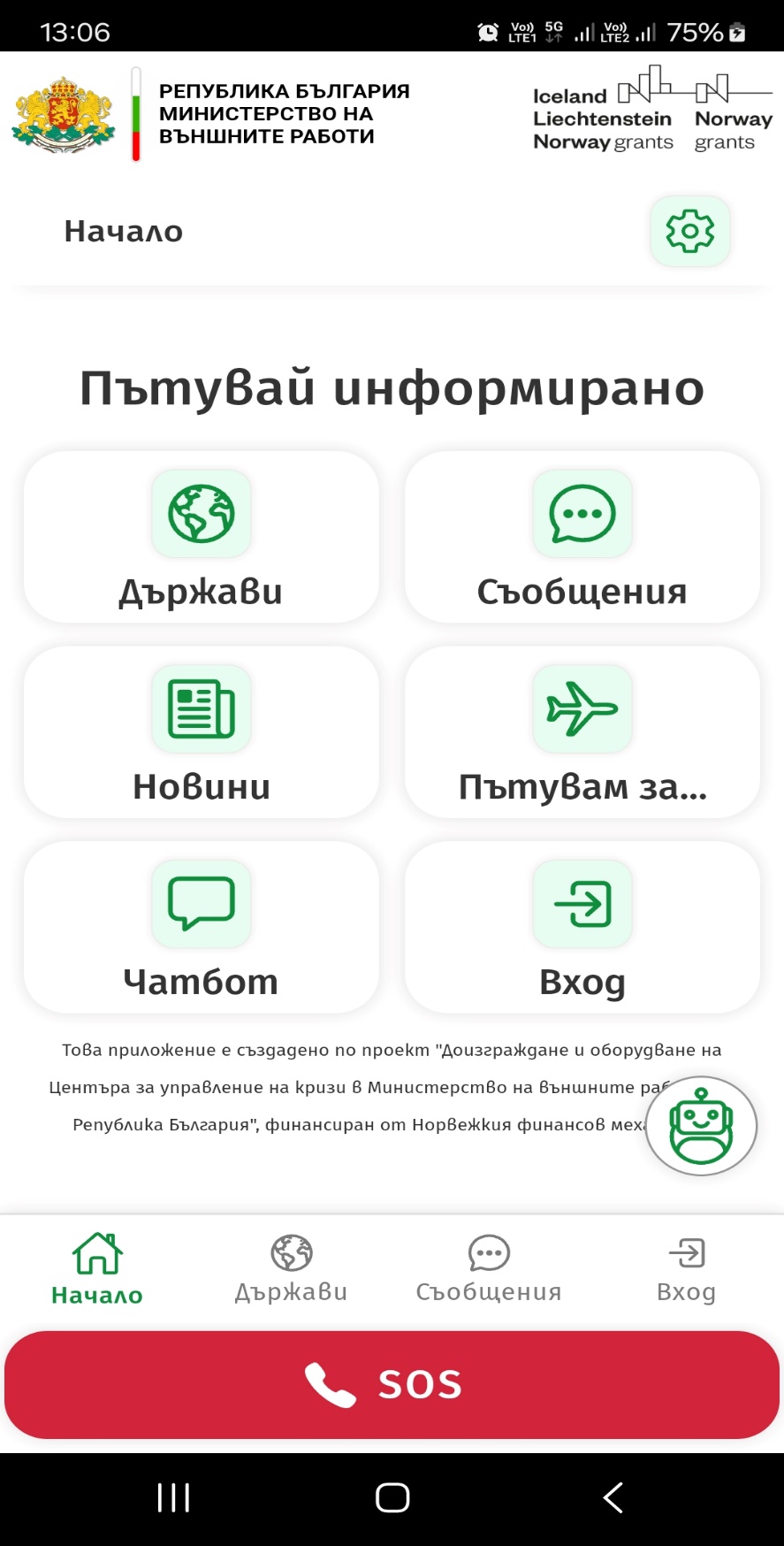 Съобщения, които се появяват като известия при кризисна ситуация.
Чат бот
Лесен достъп до информация  чрез икони за интуитивна работа с приложението.
SOS бутон
Съдържа контакти за спешни случаи на задграничните ни представителства и предоставя възможност за използване на SOS бутон при кризисна ситуация.
РЕГИСТРАЦИЯ НА ПОТРЕБИТЕЛ
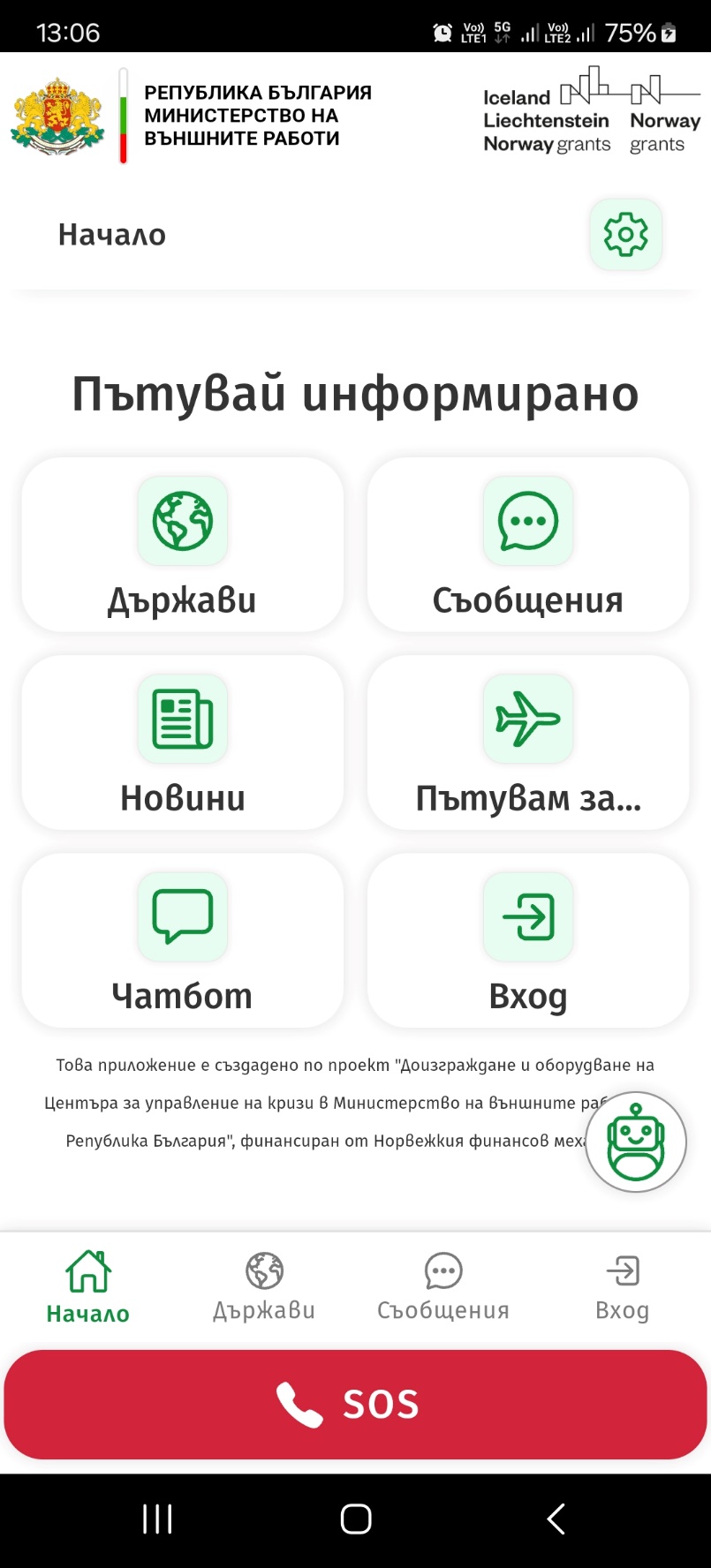 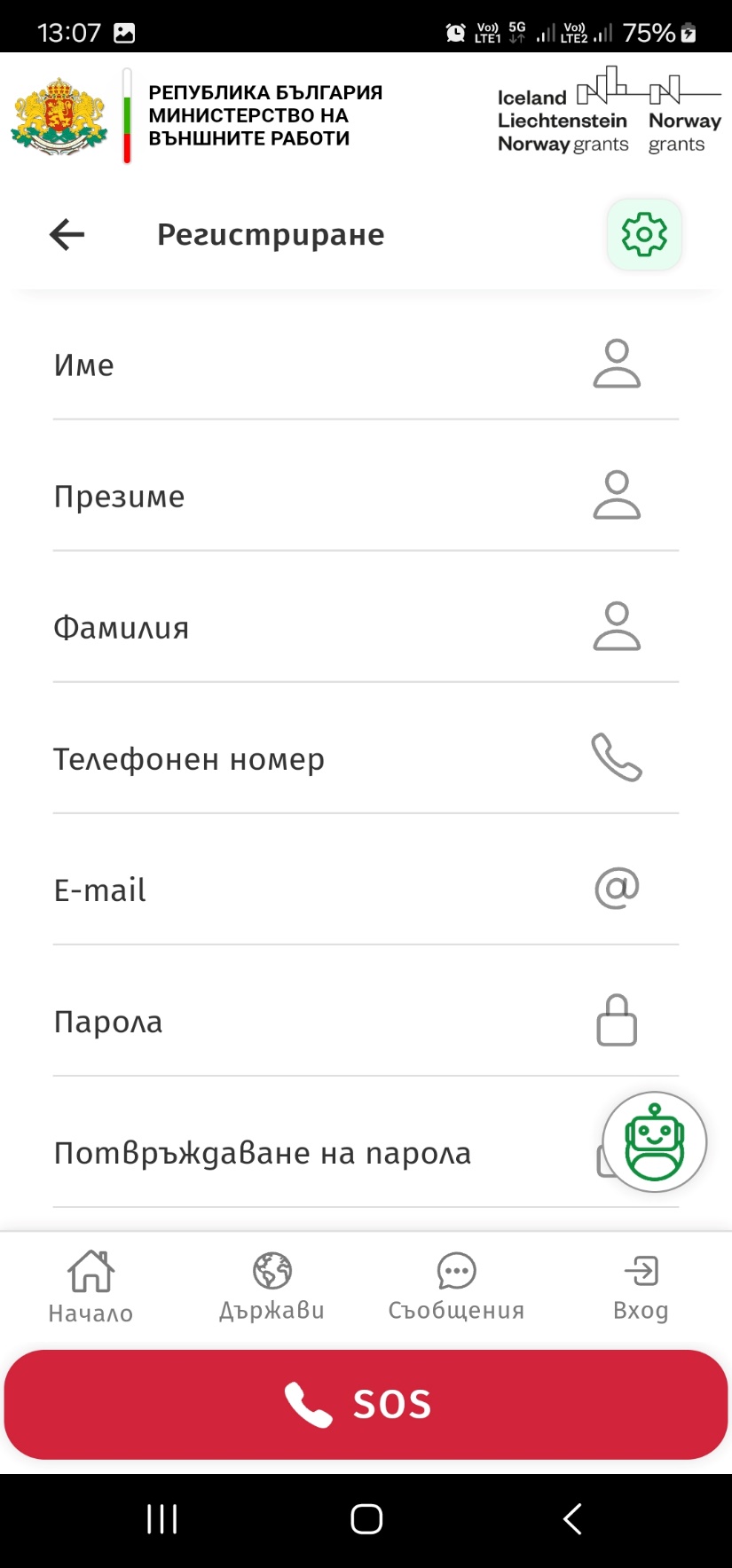 ЗАДЪЛЖИТЕЛНА ЛИ Е 
РЕГИСТРАЦИЯТА?
Не е задължително, но е препоръчително. Дори ако решите да използвате приложението, без да се регистрирате, ще получите основните му функции.
ДЪРЖАВИ
В този раздел потребителят ще намери конкретна информация, свързана с различните държави, като адрес, телефон за връзка със съответното задгранично представителство, необходими документи при пътуване, и друг полезна информация за страната.
SOS БУТОН
За да се активира SOS бутона, потребителят трябва да потвърди чрез допълнителен клик с цел да се избегне нежелано подаване на сигнал.

След потвърждение се отваря формуляр с предварително попълнени опции.

Потребителите ще могат да изберат вида на спешния случай или да посочат опцията "В безопасност съм".

Ако вече сте се регистрирали в системата, формулярът автоматично попълва Вашите данни (три имена, телефонен номер за връзка, имейл адрес и държавата, в която се намирате).
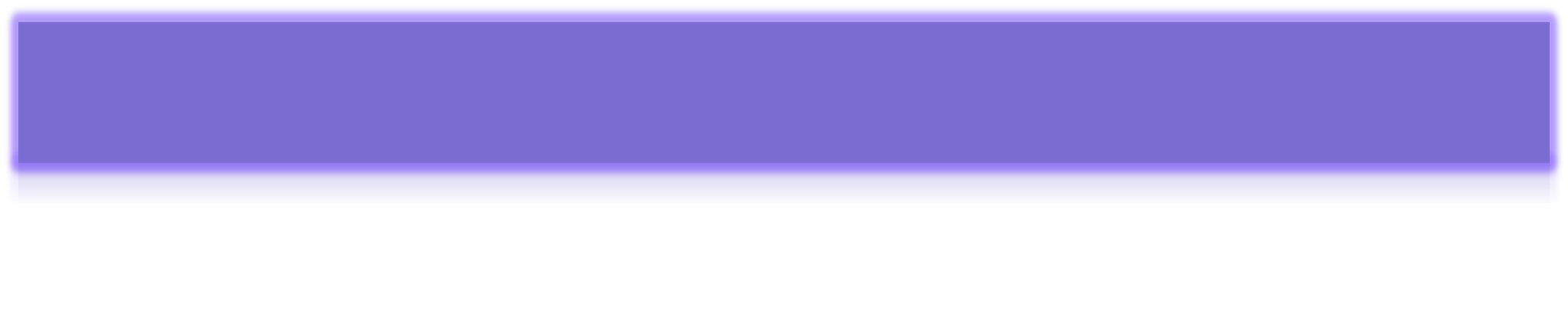 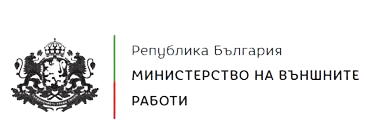 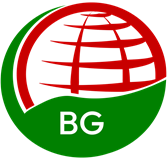 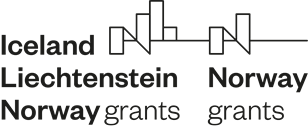 БЛАГОДАРИМ ВИ ЗА ВНИМАНИЕТО!
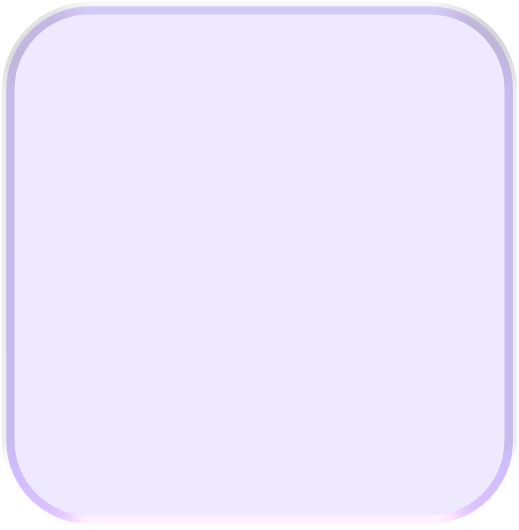 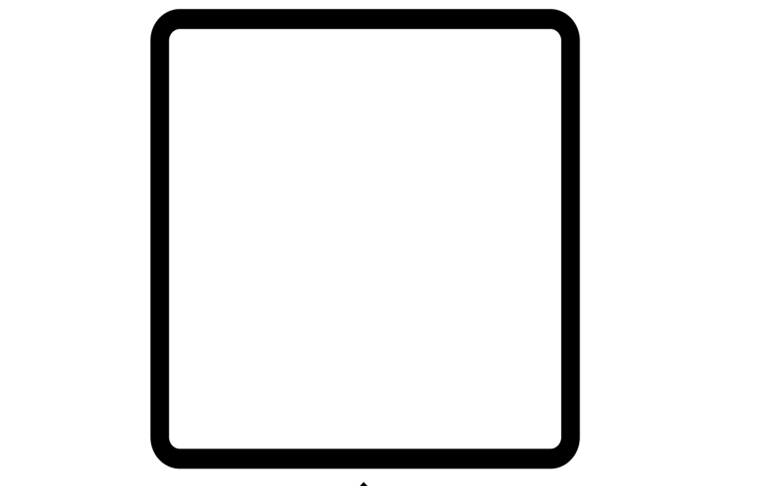 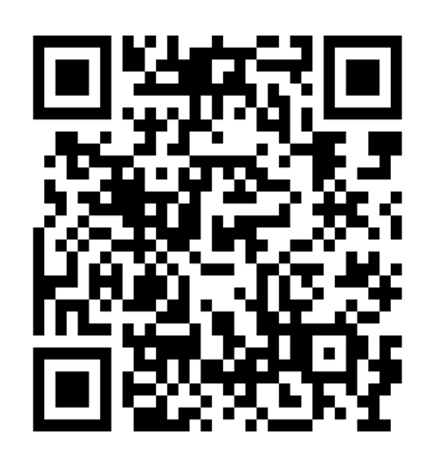 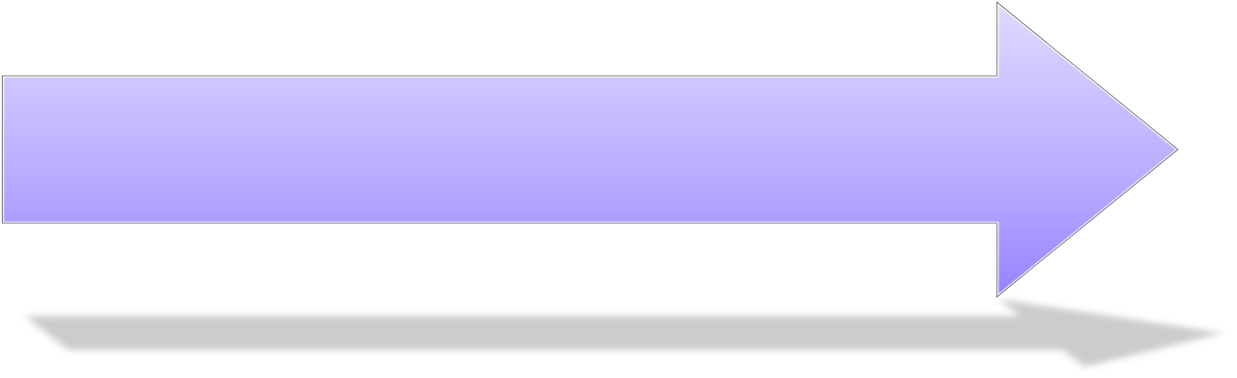 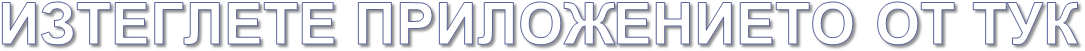